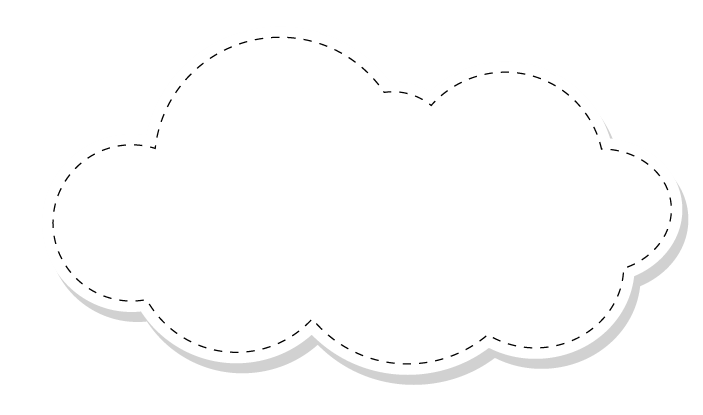 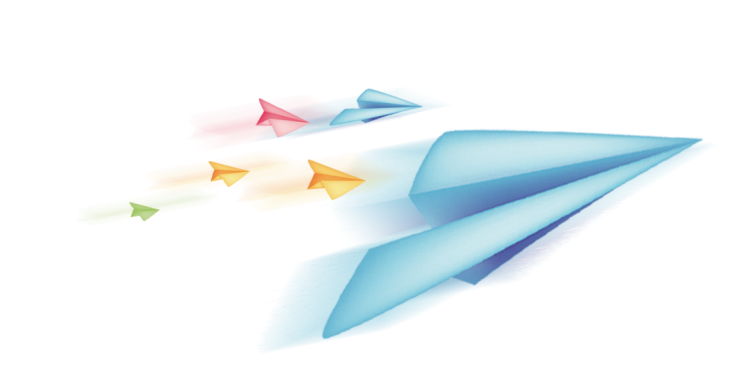 Chào mừng các em đến với 
Môn Toán
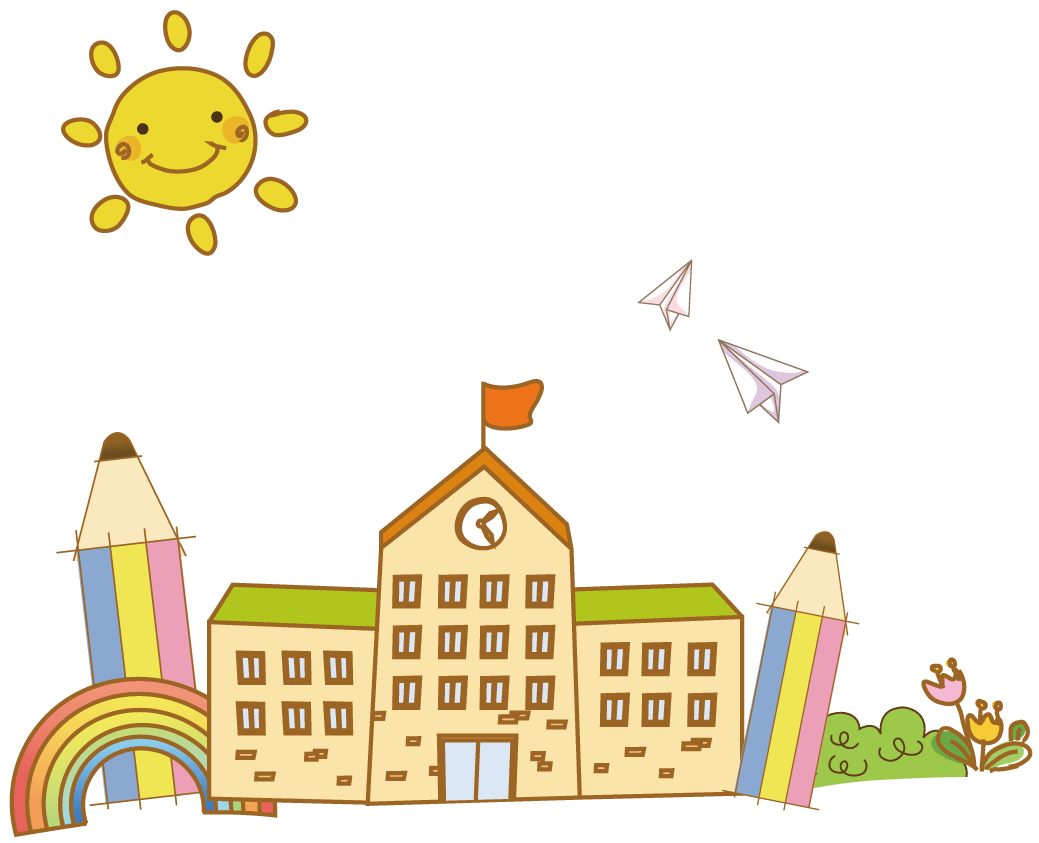 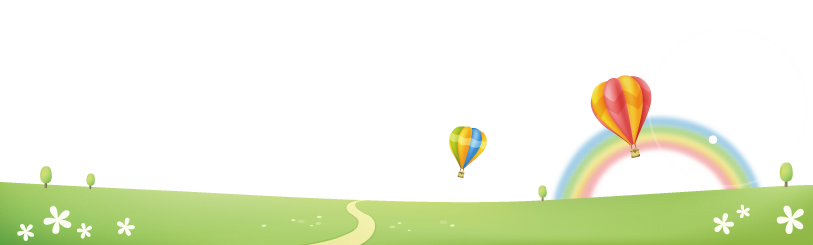 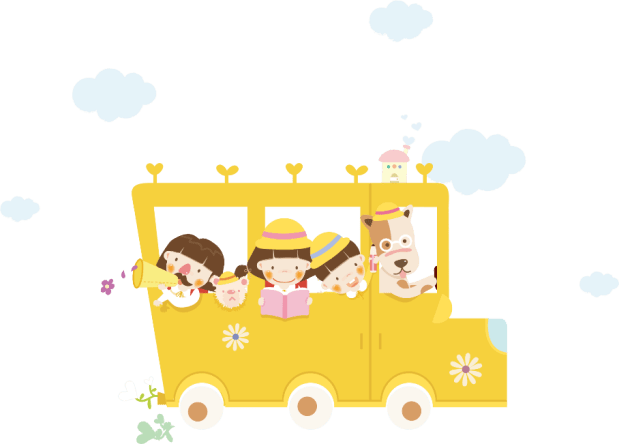 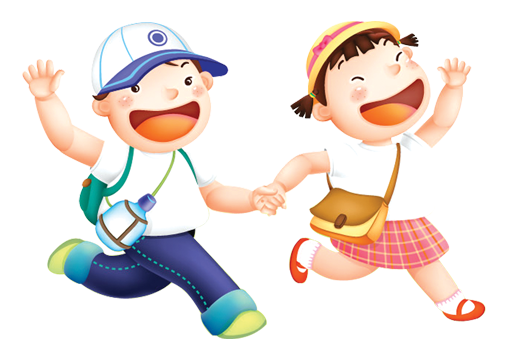 [Speaker Notes: Bài giảng thiết kế bởi: Hương Thảo - tranthao121004@gmail.com]
THU HOẠCH TRỨNG GÀ
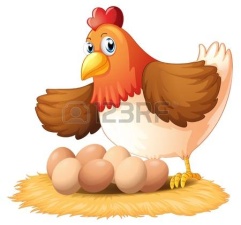 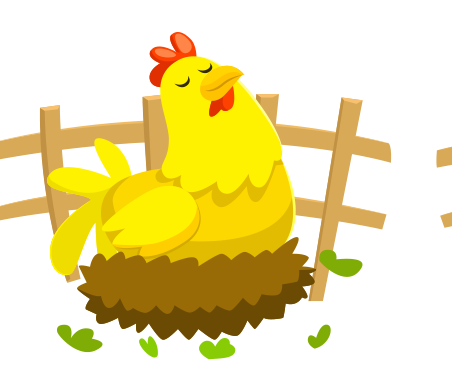 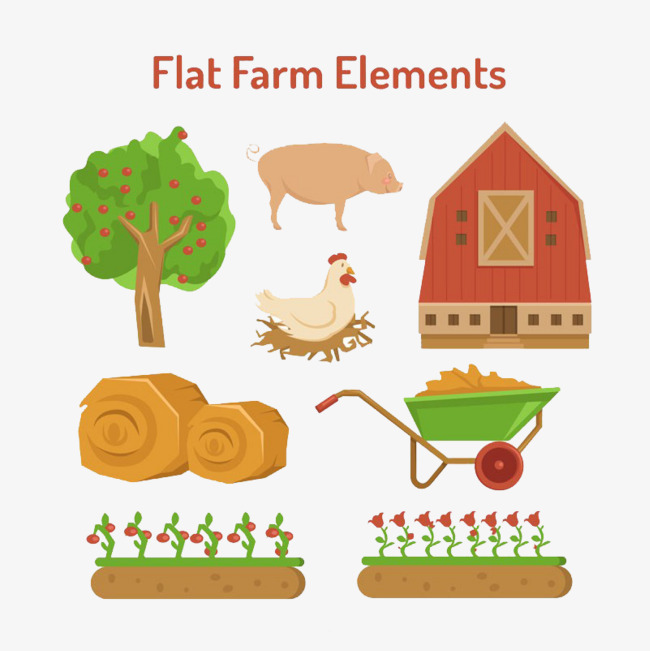 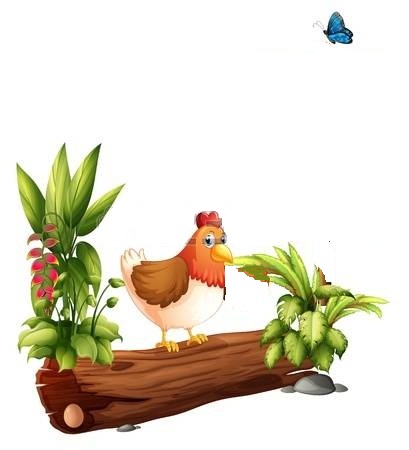 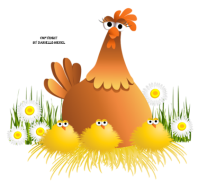 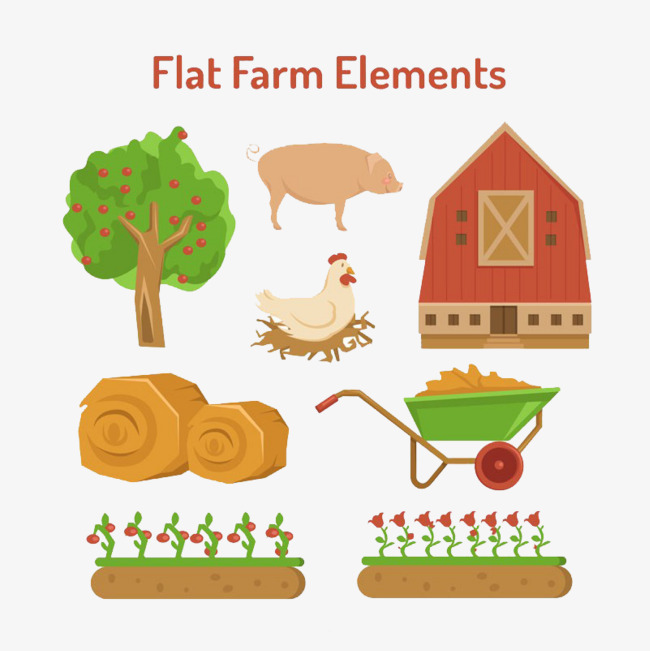 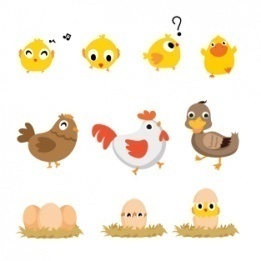 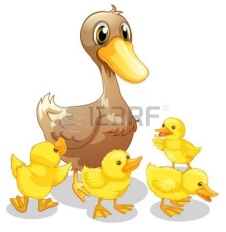 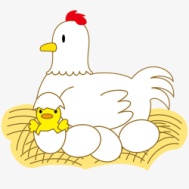 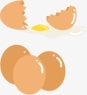 Những chú gà mái của chúng ta đã đẻ rất nhiều trứng. Bạn hãy giúp mình thu hoạch số trứng đó bằng cách trả lời các câu hỏi nhé. Khi bạn trả lời đúng là trứng đã vào giỏ của mình rồi đấy. Nào bắt đầu thôi!
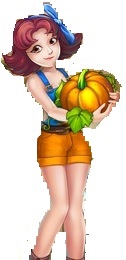 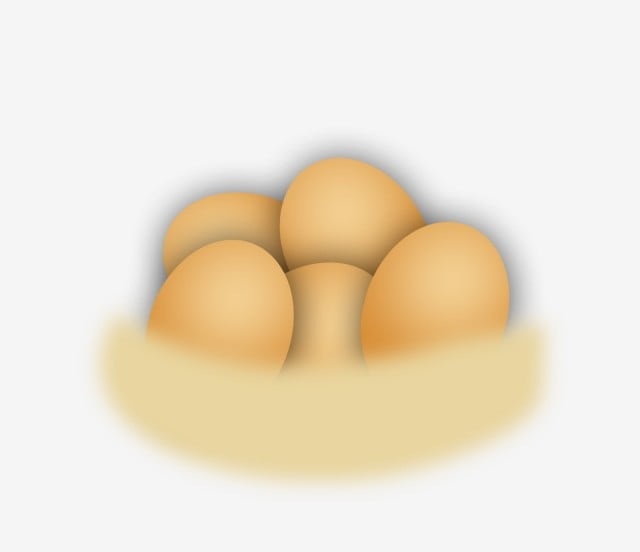 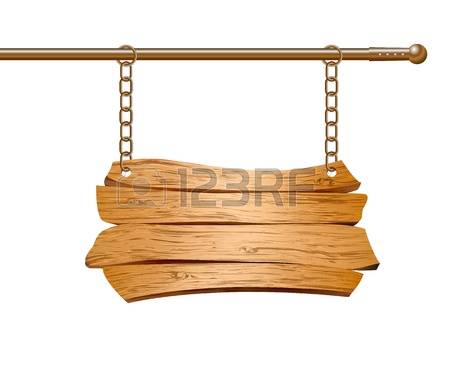 Bắt đầu
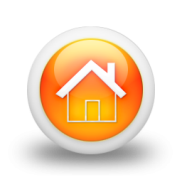 Câu 1: 500 + 123 = ?
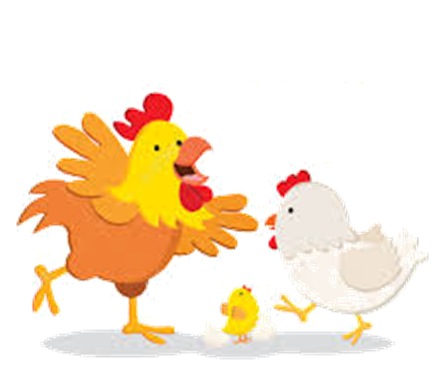 Yeah, Đúng rồi, 
bạn giỏi quá!
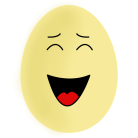 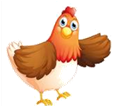 A : 623
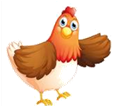 B: 723
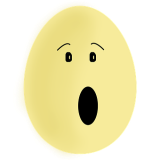 Ồ, tiếc quá, sai mất rồi!
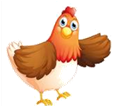 C: 632
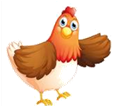 D: 523
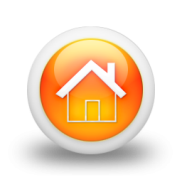 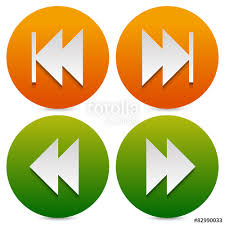 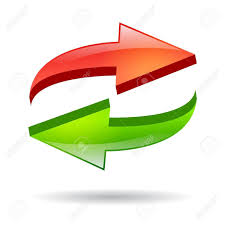 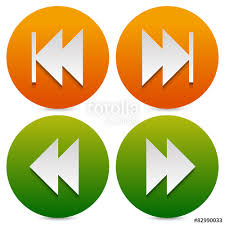 Câu 2: 652 + 300 = ?
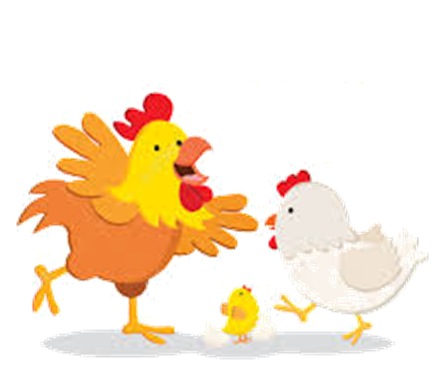 Yeah, Đúng rồi, 
bạn giỏi quá!
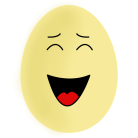 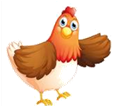 A: 852
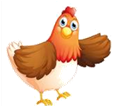 B: 952
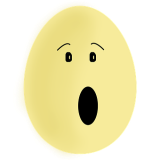 Ồ, tiếc quá, sai mất rồi!
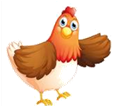 C: 925
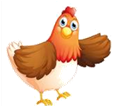 D: 825
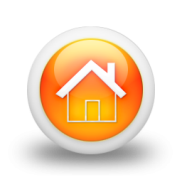 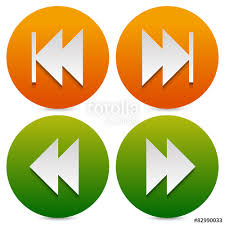 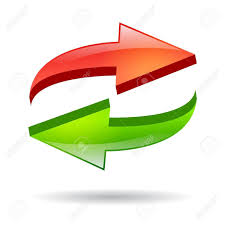 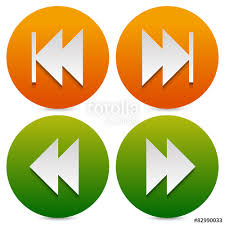 Câu 3: 100 + 300 + 100 = ?
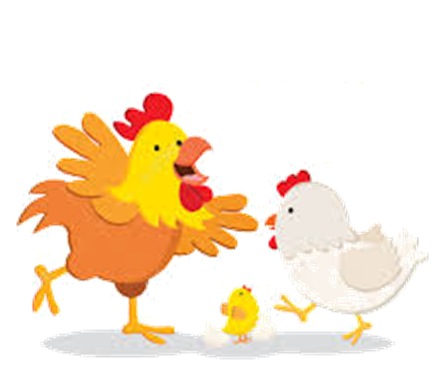 Yeah, Đúng rồi, 
bạn giỏi quá!
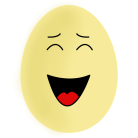 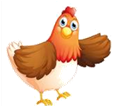 A : 500
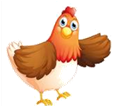 B: 600
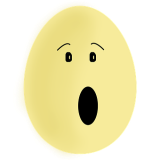 Ồ, tiếc quá, sai mất rồi!
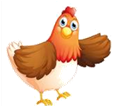 C: 400
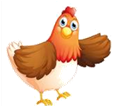 D: 700
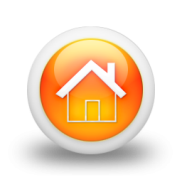 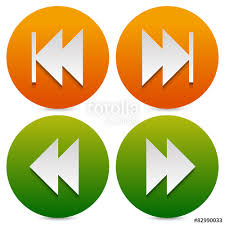 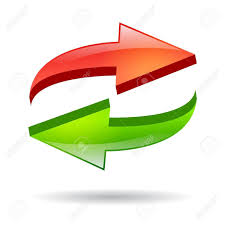 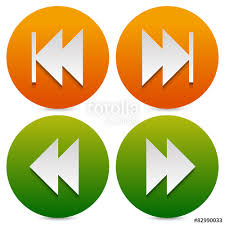 Câu 4: 565 + 222 = ?
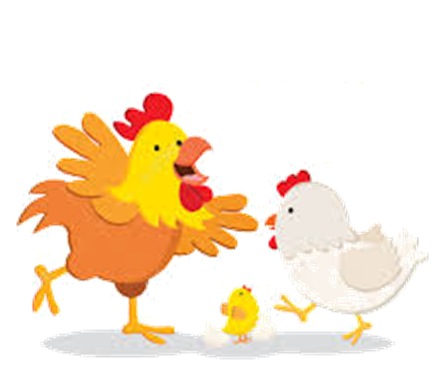 Yeah, Đúng rồi, 
bạn giỏi quá!
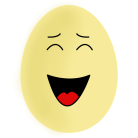 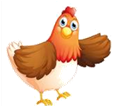 A : 787
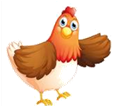 B: 788
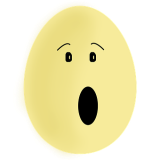 Ồ, tiếc quá, sai mất rồi!
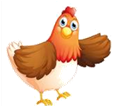 C: 878
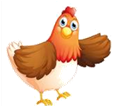 D: 887
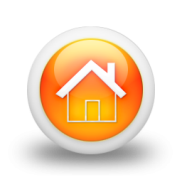 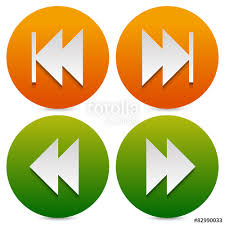 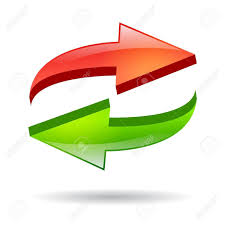 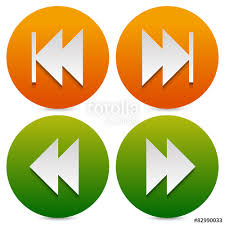 Câu 5: 600 + 56 + 1 = ?
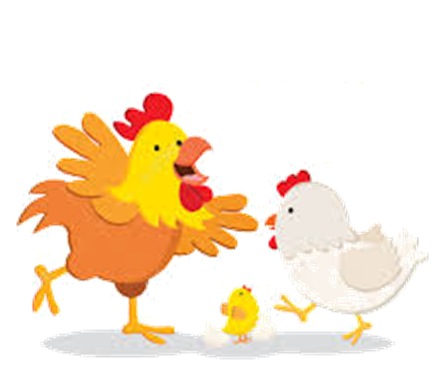 Yeah, Đúng rồi, 
bạn giỏi quá!
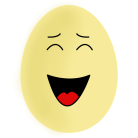 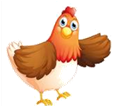 A : 657
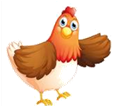 B: 656
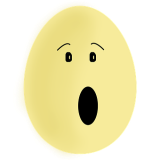 Ồ, tiếc quá, sai mất rồi!
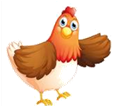 C: 675
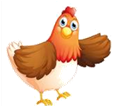 D: 655
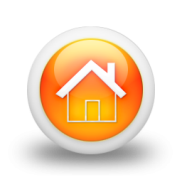 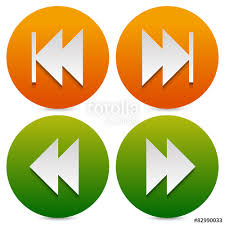 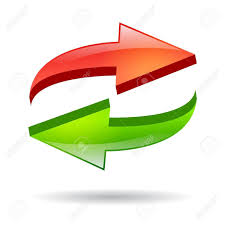 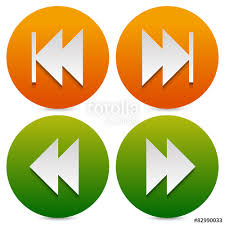 Câu 6: 850 kg + 113 kg = ?
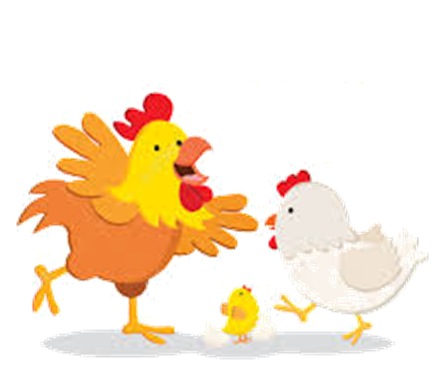 Yeah, Đúng rồi, 
bạn giỏi quá!
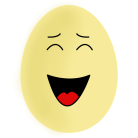 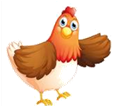 A: 693 kg
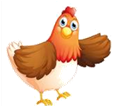 B: 963 kg
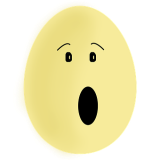 Ồ, tiếc quá, sai mất rồi!
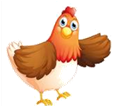 C: 936 kg
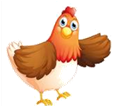 D: 639 kg
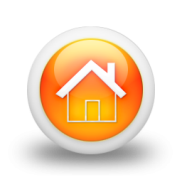 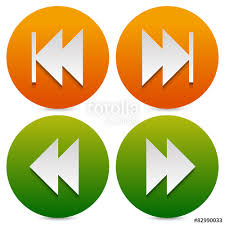 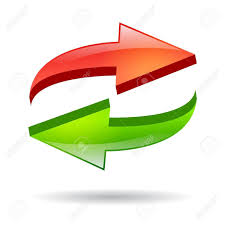 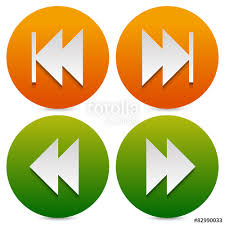 Câu 7: 245 l + 500 l = ?
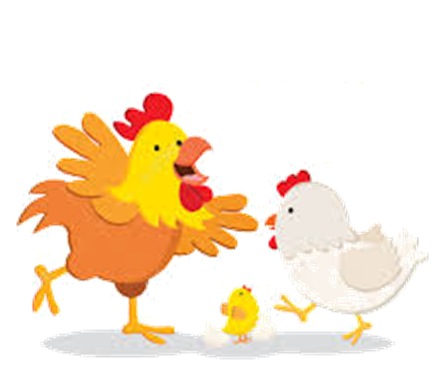 Yeah, Đúng rồi, 
bạn giỏi quá!
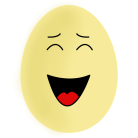 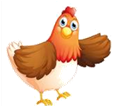 A: 754 kg
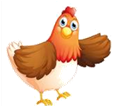 B: 745 kg
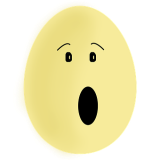 Ồ, tiếc quá, sai mất rồi!
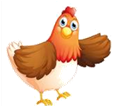 C: 745 l
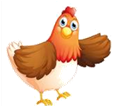 D: 754 l
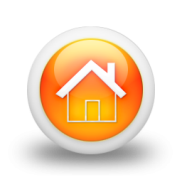 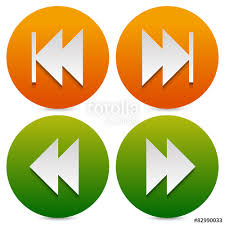 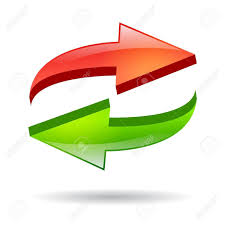 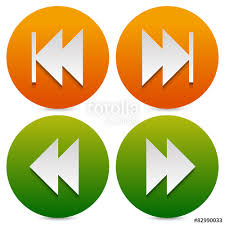 Oa! Bạn thật giỏi đó….
Cảm ơn bạn nhé! Đây là một chút quà mình dành tặng bạn nè
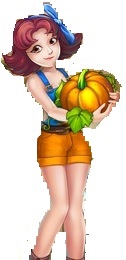 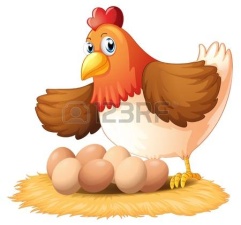 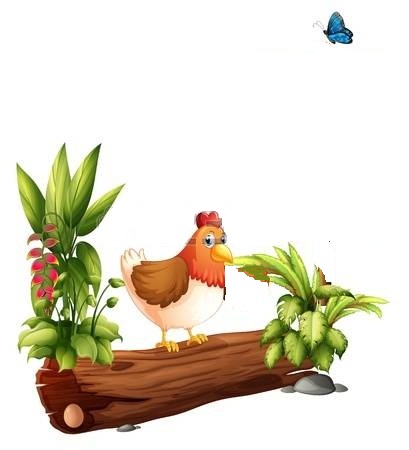 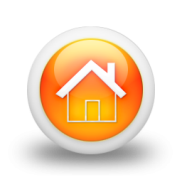 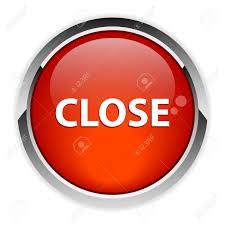 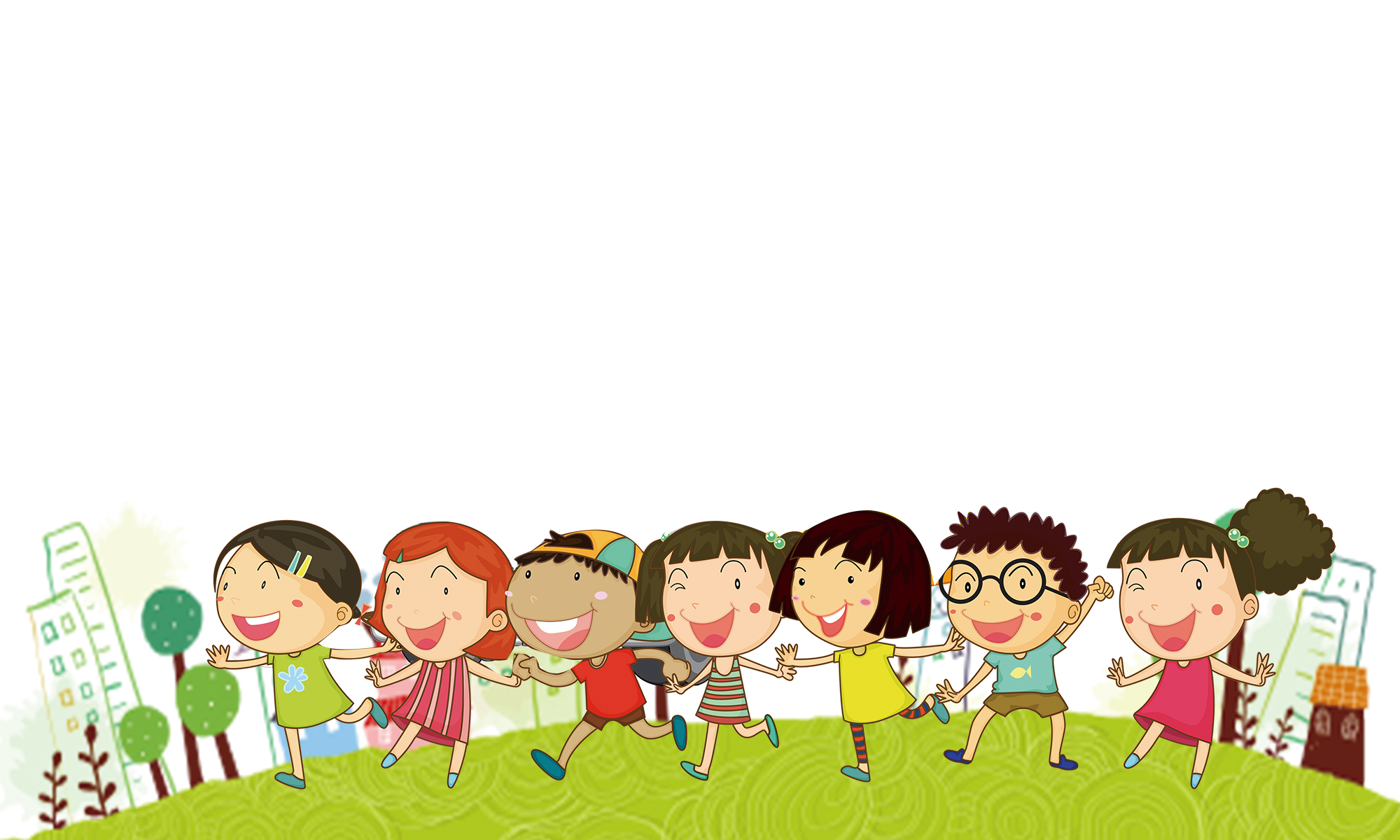 BÀI 60: Phép cộng (có nhớ) trong phạm vi 1000
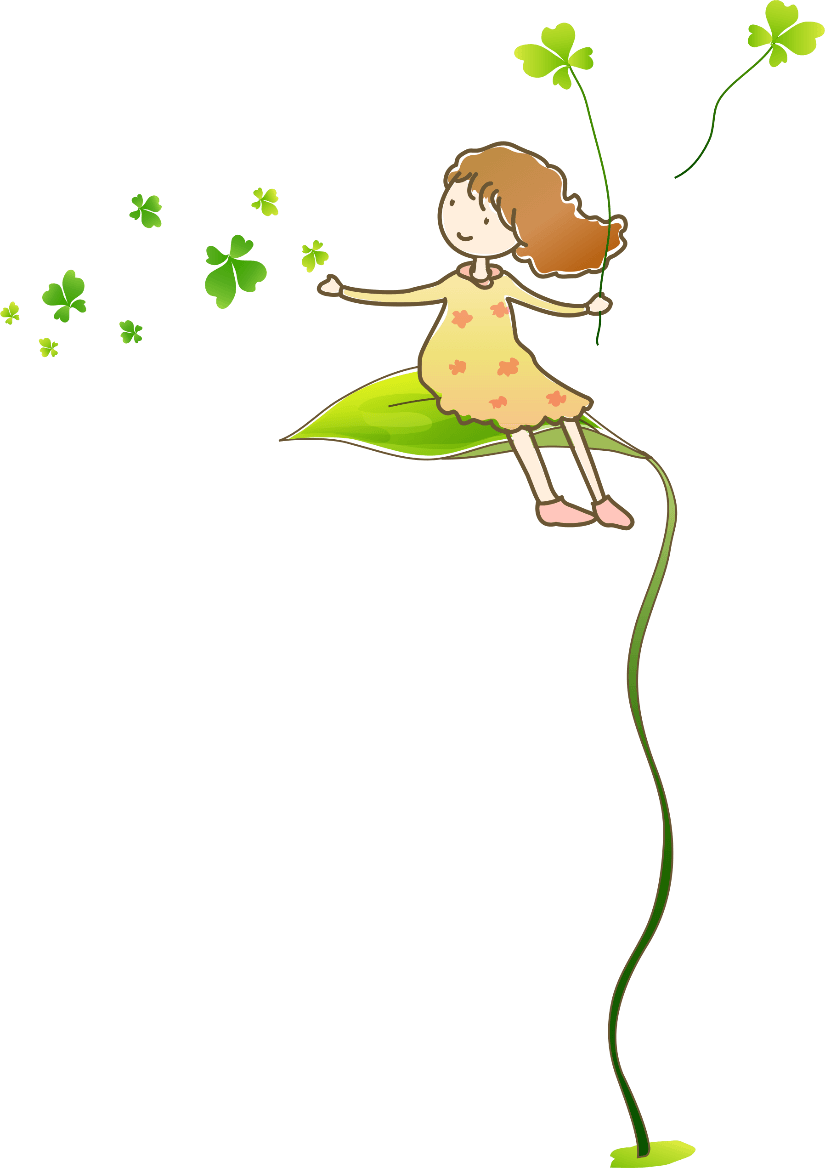 KHÁM PHÁ
Còn mẹ nhặt được 229 hạt thông
Bố mẹ nhặt được tất cả bao nhiêu hạt thông ?
Bố nhặt được 346 hạt thông
Nhà mình đã 
có đủ thức ăn cho mùa đông chưa nhỉ ?
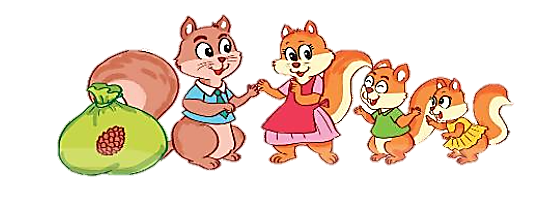 346 + 229 = ?
3
4
6
+
2
2
9
346
229
6 cộng 9 bằng 15, viết 5 nhớ 1
4 thêm 1 bằng 5, 5 cộng 2 bằng 7, viết 7
3 cộng 2 bằng 5, viết 5
+
5
7
5
346 + 229 = 575
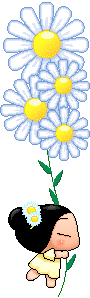 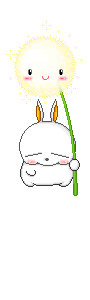 HOẠT ĐỘNG
1
Tính  ?
247
343
639
142
524
  18
845
106
+
+
+
+
590
781
542
855
2
Đặt tính rồi tính ?
427
246
607
143
729
  32
246
  44
427 + 246          607 + 143             729 + 32           246 + 44
+
+
+
+
673
750
761
290
Rô-bốt vẽ một bản đồ bằng 709 chấm xanh và 289 chấm đỏ. Hỏi Rô-bốt vẽ tất cả bao nhiêu chấm màu?
3
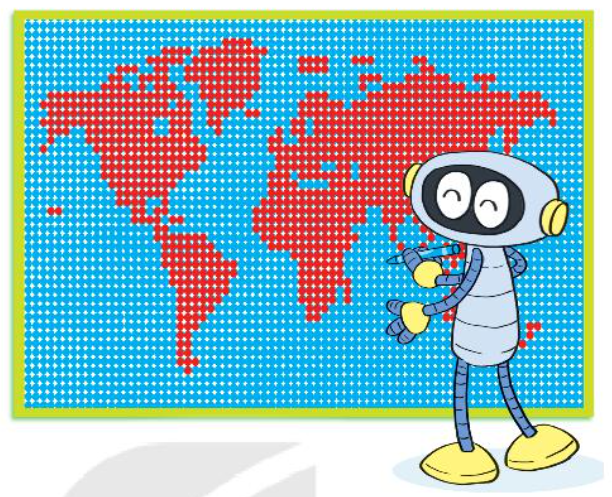 Tóm tắt
Chấm xanh: 709 chấm
Chấm đỏ    : 289 chấm
Tất cả         : … chấm?
Bài giải
Rô-bốt vẽ tất cả số chấm màu là:
       709 + 289 = 998 (chấm)
                      Đáp số: 998 chấm màu
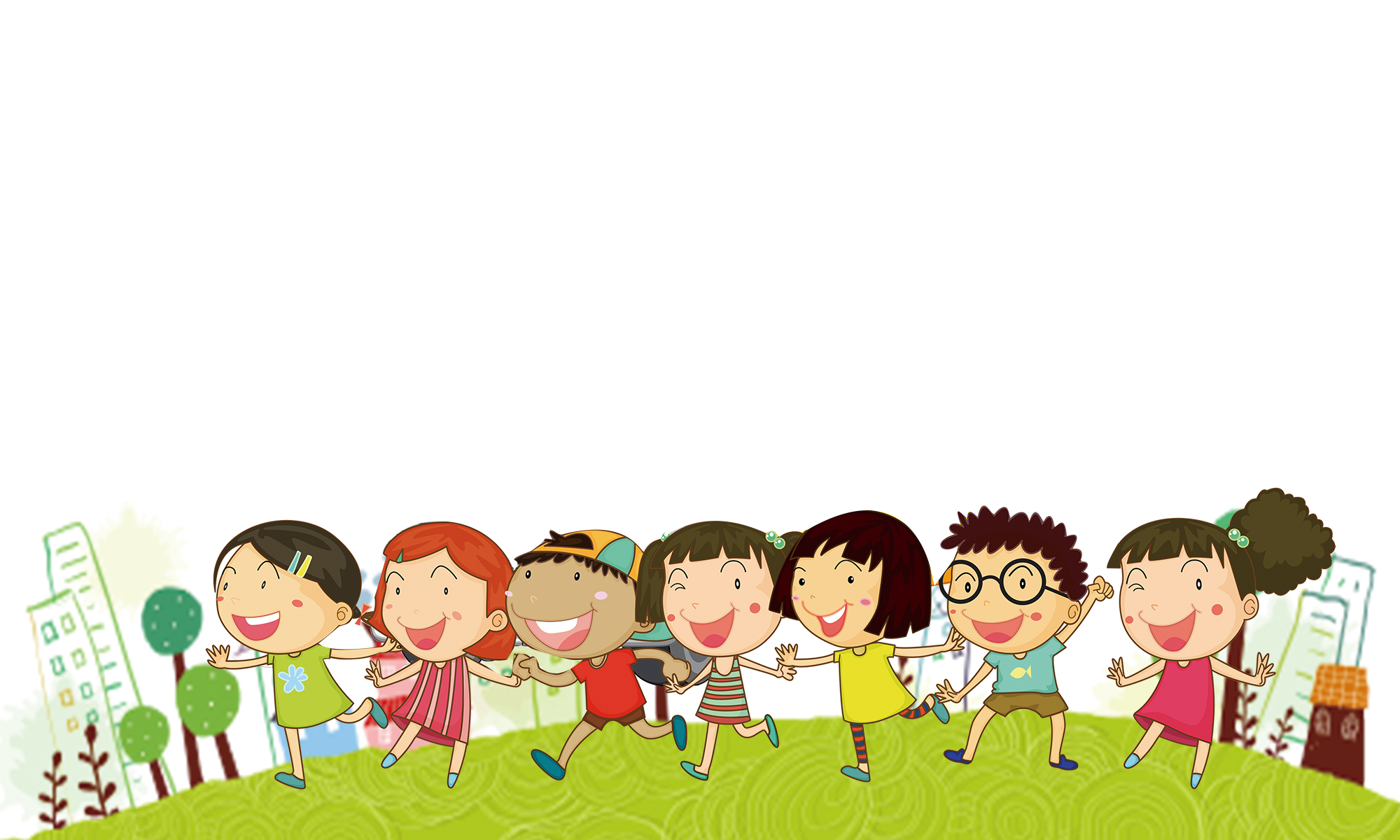 CỦNG CỐ KIẾN THỨC